Figure 5.  In the superficial layers, responses to the sparse stimuli are brief and intermittent. (A) Reconstruction of ...
Cereb Cortex, Volume 13, Issue 1, January 2003, Pages 63–69, https://doi.org/10.1093/cercor/13.1.63
The content of this slide may be subject to copyright: please see the slide notes for details.
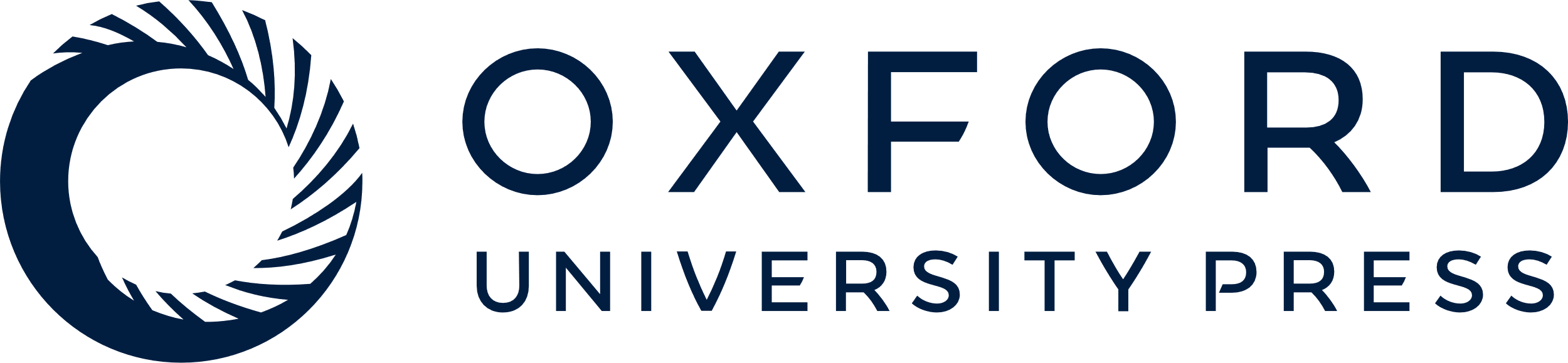 [Speaker Notes: Figure 5.  In the superficial layers, responses to the sparse stimuli are brief and intermittent. (A) Reconstruction of the cell, a pyramid whose dendrites spanned the upper half of layer 2 + 3; axon not shown. (B) Conventions as for Figures 1 and 2, except that the contour plot was made from responses to dark stimuli alone. Three individual traces and the average (bold) showing the brevity and intermittence of response to a dark stimulus flashed in the peak of the receptive field. (C) Bright stimuli were ineffective, even where dark stimuli were most effective; thus the traces here show only ongoing fluctuations of the membrane.


Unless provided in the caption above, the following copyright applies to the content of this slide: © Oxford University Press]